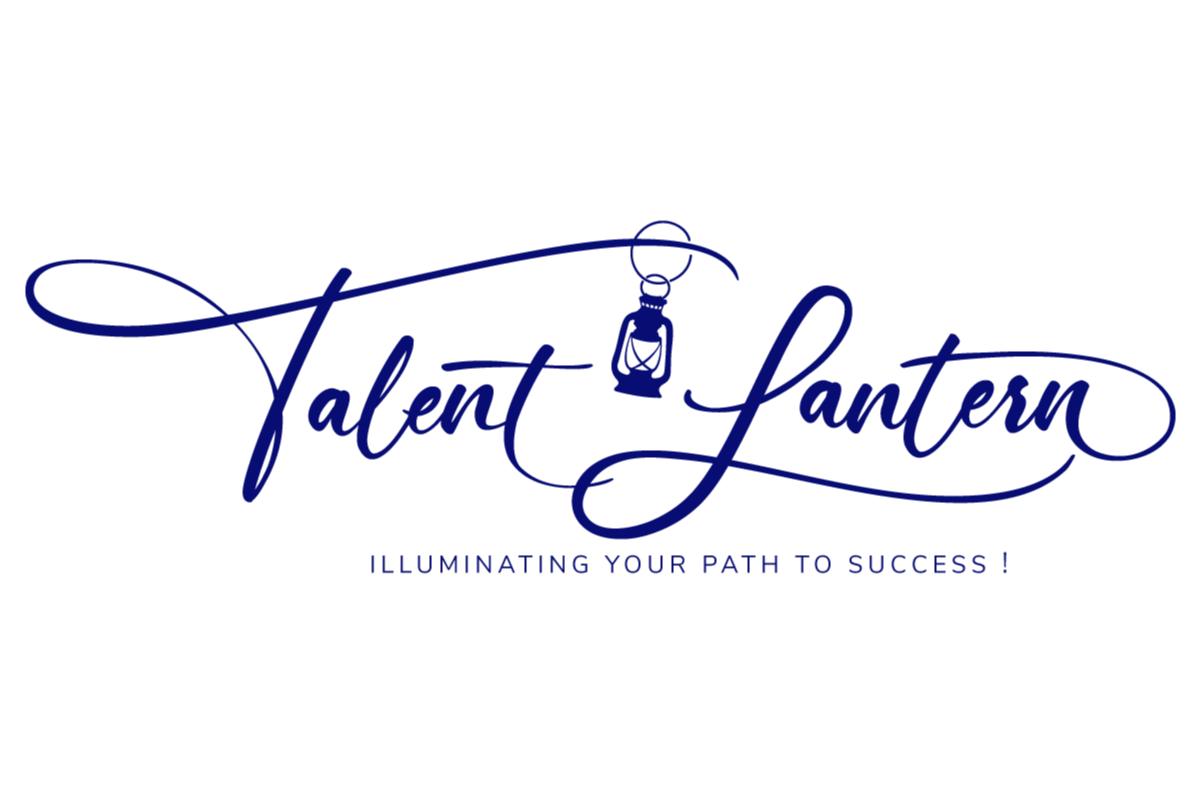 Performance Development Conversation Methods
Method
Positive  Inquiry (aka Appreciative)
Feedback
Advise
Teach/ Instruct
Coaching
“We need to consider work performed and equity when making compensation decisions”
“Let me give you some background on our culture, how to explain servant leadership to your team, and where you can find resources.”
After a presentation to share reactions to the content, style or effectiveness
Coachee:  “I feel badly about how that went”
Coach:   What do you feel could have gone better?
How have other situations gone?
What was different tis time?
How do you want to follow-up?
What will you do next time?
To request/ share information on user experiences.   Ex. Focus group feedback or feedback regarding on-boarding experience.
Tell me about your thoughts for your enterprise goal on Continuous Improvement.”   Proceed with steps in a curious question / gather info before recommendations approach.
“When you’re planning a project, here are the five main components . . .. “
When you are designing the webpage, be sure to include a user feedback link and similar interactive aspects
What
When / How